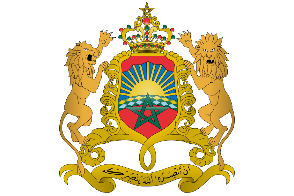 ROYAUME DU MAROC                                                                                         MINISTERE DE L’INTERIEUR
CN/INDH
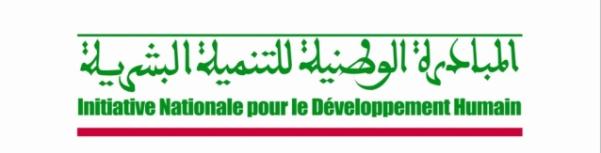 Programme d’Amélioration du Revenu et d’Inclusion Economique des Jeunes
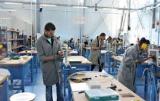 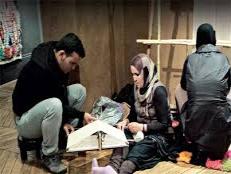 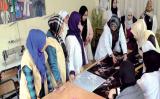 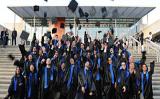 Rencontre des chefs de la Division de l’Action Sociale 
Rabat les 02 et 03 Novembre 2018
1
Sommaire
Contexte
Objectif global
Objectifs spécifiques
Ciblage
Projets et actions types
Critère d’éligibilité
Financement
Indicateur de résultats
Atelier sur l’inclusion économique des jeunes
2
Contexte
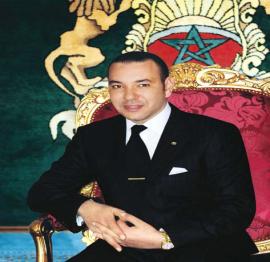 Sa Majesté le Roi Mohammed VI que Dieu l’Assiste a présidé, le mercredi 19 septembre 2018, le lancement effectif de la 3ème phase de l’INDH.
La phase III de l’INDH met en place un programme dédié à l’amélioration du revenu et à l’inclusion économique des jeunes et ce à travers une approche territorialisée en matière de promotion de l’emploi et de l’économie locale.
3
Contexte
Ce programme s’inscrit dans une logique de structuration se basant sur :
Le soutien des jeunes par la formation, le renforcement des capacités et l’assistance technique ;
L’appui au développement des petites et très petites entreprises ainsi que les conditions de leur pérennisation;
La fédération de l’ensemble des acteurs étatiques et le renforcement du dialogue entre le tissu associatif et le secteur privé et public et faire de l’INDH un levier des dispositifs d’accompagnement;
La mise en réseau des acteurs économiques locaux pour l’échange des bonnes pratiques dans les domaines de l’emploi et de l’inclusion économique des jeunes;
La disposition d’une carte de potentialités locales pour un investissement rentable et efficace
4
Le programme agira sur 3 niveaux pour générer du revenu et créer des emplois stables pour les jeunes
Appui à la formation, notamment technique;
Accompagnement des entrepreneurs et porteurs de projets par des conseillers techniques /associations têtes de réseau pour améliorer la performance des projets;
Accompagnement à l’insertion pour les plus vulnérable;
Analyse des chaines de valeurs pour identifier les opportunités de projets à développer;
Financement des TPEs créatrices d’emplois;
Promotion des acteurs économiques pour faciliter leur accès aux marchés;
Élaboration de feuilles de route pour le développement économique local;
Intermédiation intra et inter régionale pour faciliter leur accès à l’emplois;
Fédération des acteurs publics, privés et de la société civile localement ;
5
Objectif Global
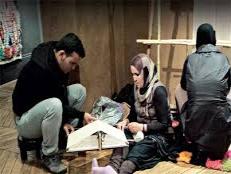 Mettre en œuvre une approche territorialisée axée sur un accompagnement de proximité et sur la mise en valeur des potentialités et des richesses locales.
6
Objectifs Spécifiques
Améliorer le revenu des personnes issues des milieux défavorisés à travers le développement des activités économiques notamment des petites et très petites entreprises (Projets générateurs de Revenu) ;
Valoriser les chaines de valeurs et les potentialités locales; 
Renforcer la performance des acteurs économiques locaux et porteurs de projets ;
Promouvoir et diversifier les circuits de commercialisation ;
Améliorer l’employabilité et la situation professionnelle des jeunes sans emploi ou en situation de sous-emploi ;
Promouvoir l’entrepreneuriat chez les jeunes et encourager les concours d’idées dans les secteurs concernés.
7
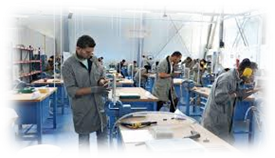 Population cible
Acteurs économiques locaux et Porteurs de projets surtout les femmes et les jeunes,
Jeunes sans emplois ou ayant un emploi précaire,
Diplômés sans emploi issus des milieux défavorisés ,…
8
Typologie des projets et actions :
Projets structurants: fédérant plusieurs micro-projets dans le cadre d’un GIE ou d’union de coopératives, ou ayant un fort impact sur l’amélioration de l’employabilité des jeunes, émanant d’une analyse de CDV,   visant la valorisation et la commercialisation de leur produits avec un investissement conséquent  destiné au marché formel structuré local et / ou à l’export 

Micro-Projets : Portés par des jeunes promoteurs,  des petites coopératives ou des SNC, visant le développement des produit ou des services. 

Action de soutien: est un appui technique apporté à plusieurs porteurs de projets  pour améliorer leurs conditions de travail  et de leurs activités,  présentant un caractère d’intérêt collectif. 

Formation métiers  et de qualification professionnelle des jeunes sans emplois: Par des structures et dispositifs de formation,  d’accompagnement et d’intermédiation  au niveau territorial. 

Etudes sur l’approche filière et analyse des chaines de valeurs
9
Critères d’éligibilité afférents aux 
porteurs de projets
Les porteurs de projets doivent répondre aux critères suivants :

Etre une entité formelle éligible au programme d’amélioration des revenus et d’inclusion économique des jeunes ;  
Respecter la régularité administrative des entités ( Statuts à jours, Dernier PV de l’assemblée générale….);
Disposer des capacités techniques de gestion et de mise en œuvre du projet;
Garantir la concordance entre le domaine d’activité du porteur et le projet à mettre en œuvre ; 
Assurer la participation effective des bénéficiaires dans le montage financier et technique du projet;
Disposer des ressources humaines ayant le leadership nécessaire pour mener à bien le projet;
Avoir l’appui technique des partenaires et éventuellement financier pour les projets structurants.
10
Critères d’éligibilité afférents aux projets
Les projets éligibles doivent répondre aux critères d’éligibilité suivants : 

Bénéficie aux catégories cibles de l’INDH notamment les femmes et les jeunes démunies ;
Ayant un impact réel sur la population cible en termes de création d’emploi et de revenu;
Repose sur l’analyse de filière qui met en évidence la viabilité du projet;
Se conforme à la réglementation en vigueur;
Respecte l’environnement notamment les procédures du guide de bonne pratique et environnementale et sociale de l’INDH;
Adossés à un partenaire institutionnel de tutelle pour l’accompagnement technique et éventuellement avec un complément d’investissement ;
Ayant un impact tangible sur la filière en question ;
11
Critères d’éligibilité afférents aux projets
Pour les types de projets ci-après, les critères suivants sont à respecter
12
Financement
L’enveloppe budgétaire allouée à ce programme s’élève à 4 milliards de dirhams, répartie comme suit :
2,5 MMDH à répartir à part égale par province et préfecture pour atteindre les objectifs tracés en matière de mise en place de l’approche filière;

1 MMDH à affecter par province selon le nombre des jeunes non qualifiés et le taux de chômage pour les besoins en formation et qualification;

0.5 MMDH pour le financement des projets inscrits dans le programme du commerce de proximité en milieu urbain
13
Indicateurs de Performance et de Résultat
Nombre d’emplois créés 
Nombre de jeunes formés et insérés 
Nombre de projets crées : 
83 études de filières et analyse des CdV 
415 Projets structurants , montés selon l’approche filière. 
2000 Micro-Projets sont réalisés; 
800 actions en faveur des porteurs de projets 
70% des projets créés sont viables après 2 années de leur financement;
50% des bénéficiaires assurent un revenu stable, deux années après le    financement de leurs projets.
14
Atelier sur l’inclusion économique des jeunes
Nouveaux projets / start up
TPMEs existantes
Jeunes chômeurs sous qualifiés
(15 – 24 ans)
Jeunes chômeurs diplômés
(24 – 35 ans)
Compétences (soft et techniques)
Formations courtes durées (requalification) Soft skills
Accompagnement pré et post création
Formations qualifiantes
Soft skills
OCP
BM
OCP
GIZ
Agir sur le système: Intermédiation
Accompagnement pour procédures
Accès aux financements
Mécénat de compétence
Mobilisation des employeurs
GIZ ANAPEC
Financement
OCP
Besoin fonds de roulement
Fonds d’amorçage
OCP
OCP
Bourses
Bourses
Soutien projets
BM
Analyses des opportunités
Business plan + incubateurs
Gestion, marketing, dev commercial, production
Sensibilisation / promotion, soutien et mentoring
GIZ
15
BM
Centre Khouribga skills
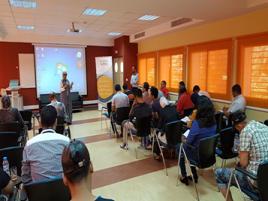 La vocation
Le Centre Khouribga Skills CKS est le projet phare de l’engagement sociétal du groupe OCP envers les jeunes et les communautés locales.

Le CKS est une plateforme d’innovation sociale
L’ambition
Développer l’employabilité locale
 Promouvoir l’esprit d’initiative et d’entrepreneuriat
 Développer le tissu économique local
 Soutenir l’innovation
 Renforcer le tissu associatif local
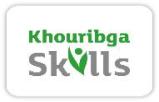 16
Soutenir l’insertion économique des jeunes : Banque Mondiale
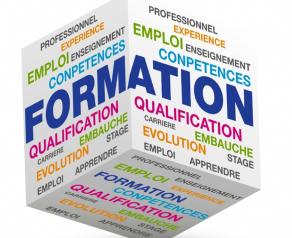 Objectifs du Projet
Améliorer l’accès des jeunes aux opportunités économiques dans la région de Marrakech-Safi à travers le renforcement de leurs aptitudes et compétences, ainsi que le développement de l’entreprenariat

Renforcer la capacité des acteurs nationaux ainsi que les acteurs régionaux et provinciaux pour assurer la bonne exécution des activités d’appui à l’insertion économique des jeunes.
Axes d’intervention
Améliorer l’employabilité et l’insertion économique des jeunes
I
Soutenir l’entrepreneuriat des jeunes et le développement des filières locales à potentiel
II
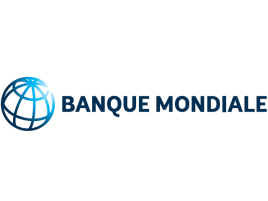 Renforcement des capacités des acteurs institutionnels et appui à la mise en œuvre du Programme
III
17
Projet de Promotion de l’Économie et Développement Local (PEDEL): GIZ
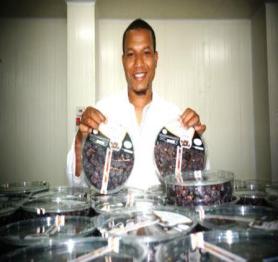 Objectif Global
La performance économique des Très Petites, Petites et Moyennes Entreprises (TPME) dans les provinces sélectionnées est améliorée.
Objectifs Spécifiques
Amélioration de la performance économique des TPME 
Amélioration de la situation en termes d’emploi des TPME
Amélioration des prestations de services et d’appui pour TPME
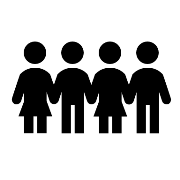 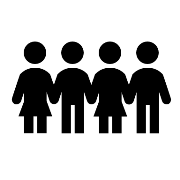 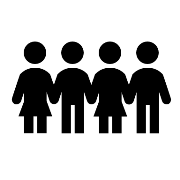 Privé
Public
Société civile
Comité Provincial pour le Développement Économique
Promotion économique à travers l’approche chaîne de valeur
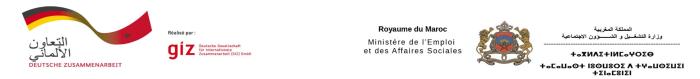 Promotion économique à travers de meilleurs services de conseil pour TPME
18
Merci de votre Attention !
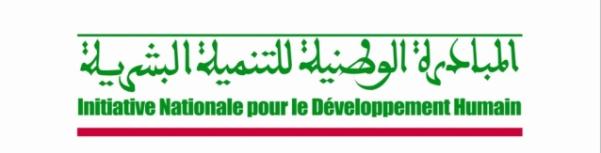 www.indh.ma
19